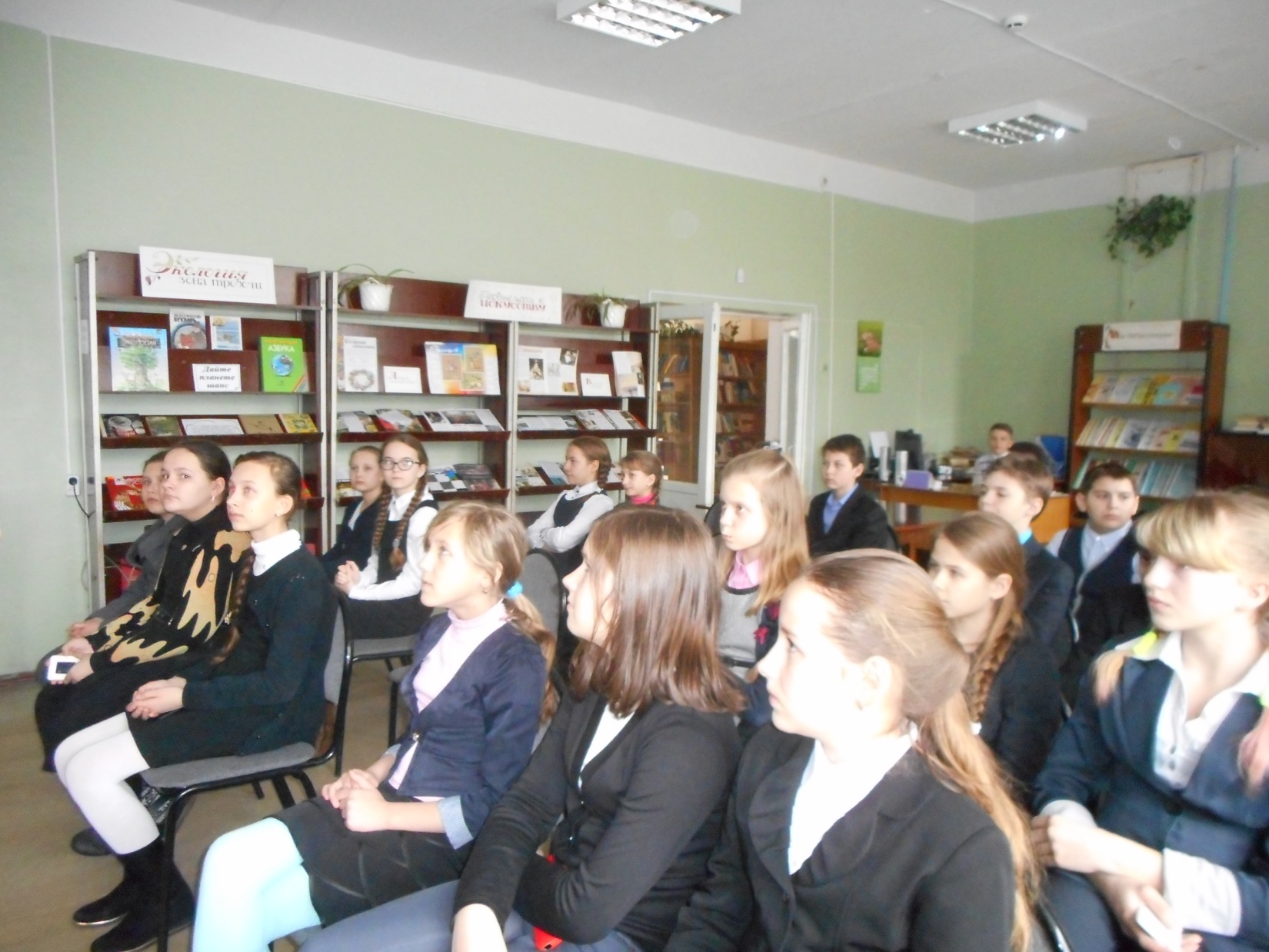 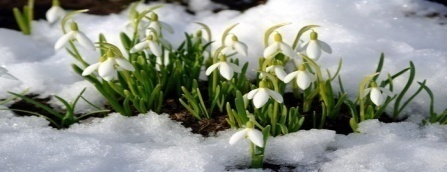 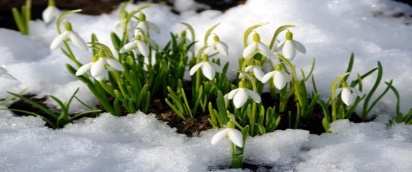 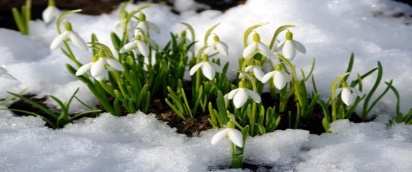 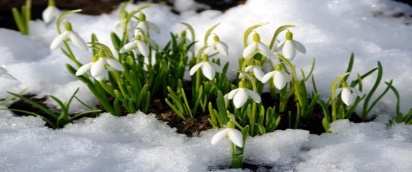 30 МАРТА
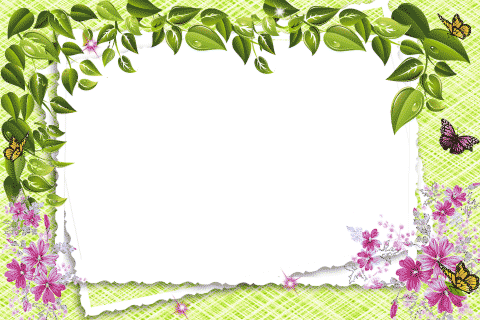 Марафон достижений 
«Отдай спорту время, взамен – здоровье»
 состоялся для старшеклассников в Новозыбковской детской библиотеке.  Каждый черпает в спорте  что-то своё. Для одних  спорт - яркое зрелище, для других – средство укрепления здоровья, третьи избирают спорт своей профессией. 
В ходе мероприятия ребята узнали о выдающихся спортсменах и приняли участие в викторине 
«Вокруг спорта за здоровьем».